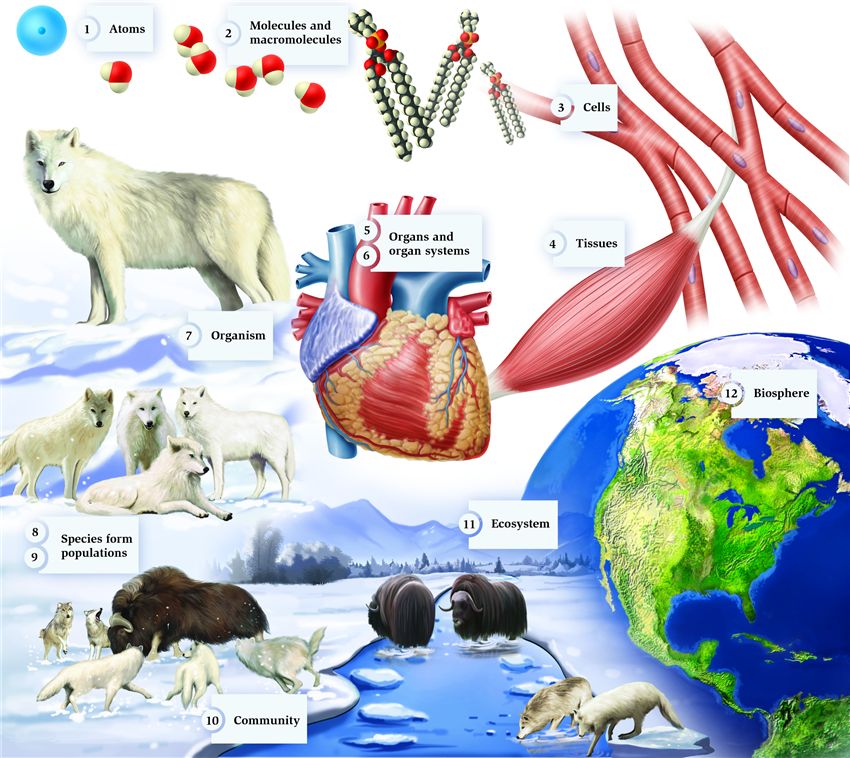 Thema 3:
Organen en cellen
Basisstof 6:Niveaus in de biologie
Biologie: van hééél klein tot hééél groot
Biologie: veel verschillende niveaus.
Heel klein: moleculen (biochemie)
Heel groot: biosfeer 
En alles daar tussen in.
Alle niveaus hebben met elkaar te maken. 

Dat maakt het vak heel leuk maar ook moeilijk.
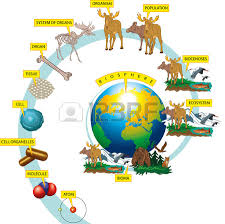 Niveaus in de biologie
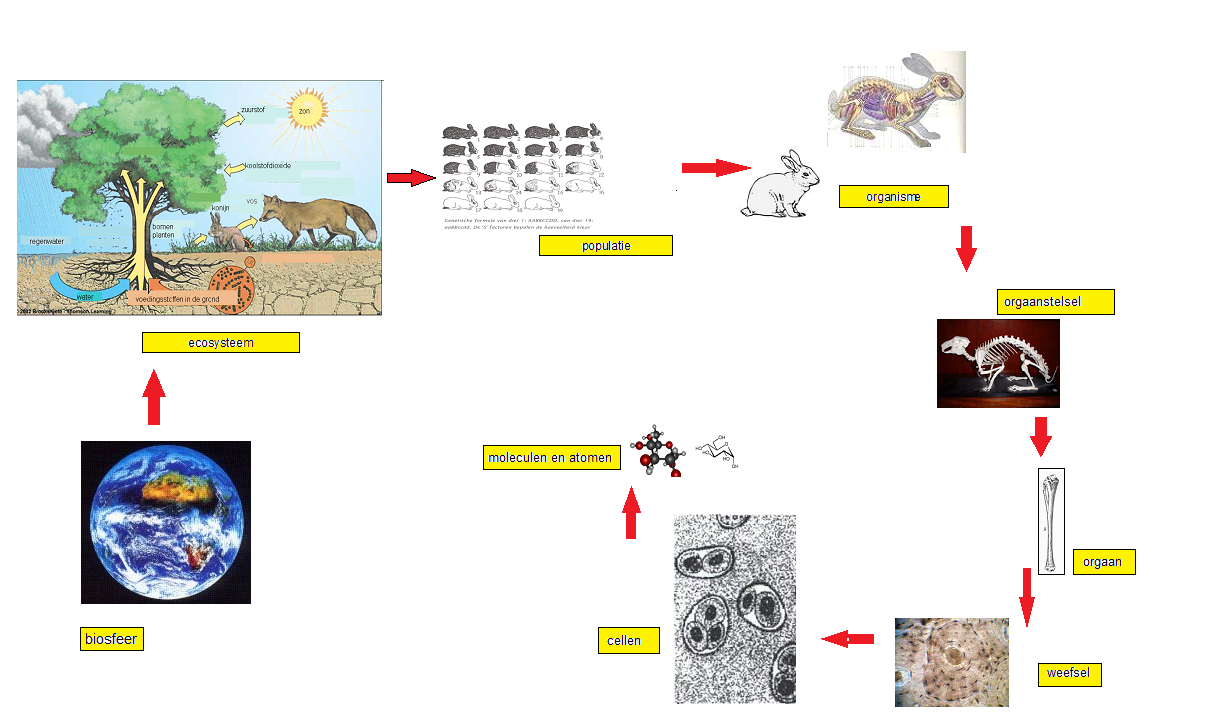 1. Moleculen
Alles om je heen bestaat uit moleculen.
Moleculen kun je niet zien met blote oog of gewone microscoop. 
Moleculen bestaan zelf uit nog kleinere deeltjes: atomen.
Scheikunde gaat over moleculen.
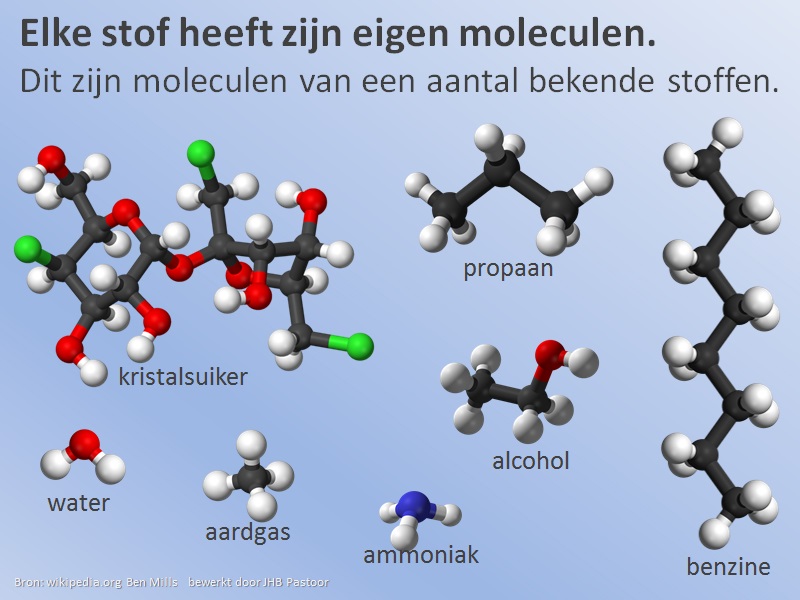 Moleculen: voorbeelden
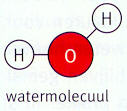 Je kent al een paar moleculen:
Water: H2O
Zuurstof: O2
Koolstofdioxide: CO2
Glucose: C6H12O6
DNA??


Heel veel moleculen van dezelfde soort bij elkaar vormen een vaste stof, vloeistof of gas.
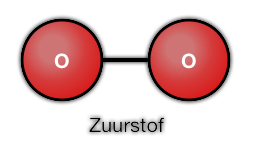 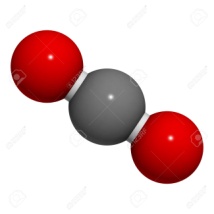 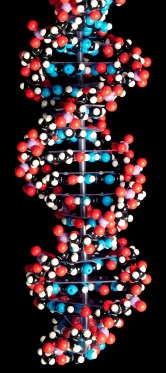 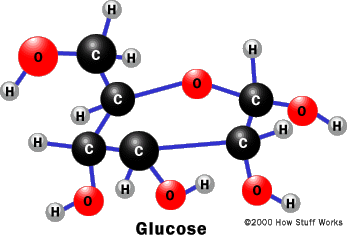 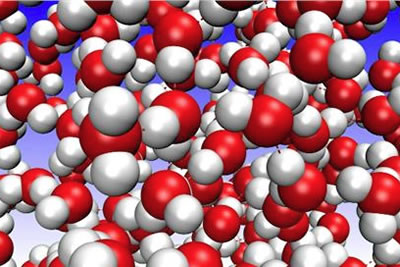 2. Cellen
Alle organismen (levende wezens) zijn opgebouwd uit cellen
Cellen zijn de bouwstenen van het leven.
Alle cellen zijn gemaakt van moleculen.
Cellen kun je meestal wel zien onder een gewone microscoop
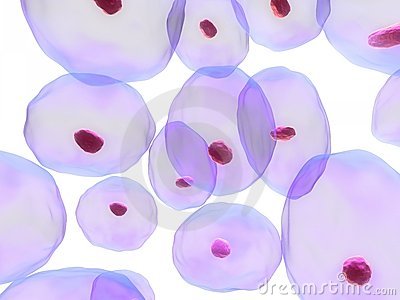 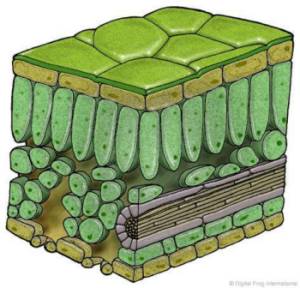 Cellen: voorbeelden
Cellen zijn er in heel veel verschillende soorten en vormen, 
bv. huidcellen, zenuwcellen, darmcellen. 




De vorm is altijd aangepast aan de functie van de cel
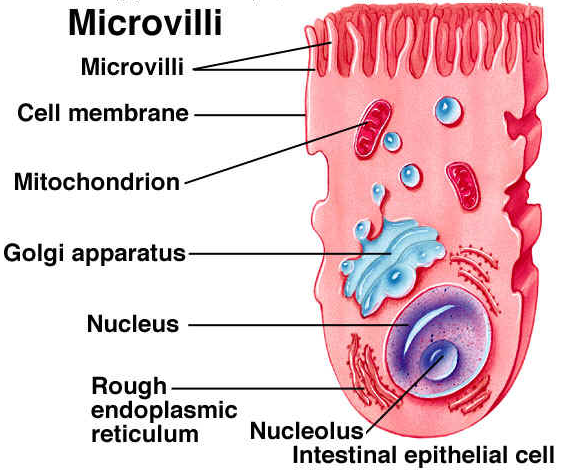 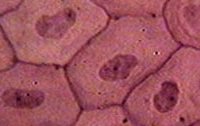 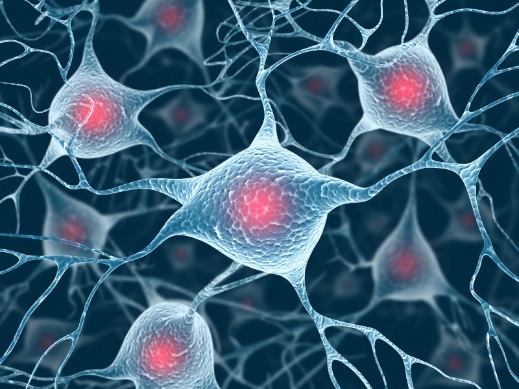 3. Weefsels
Een weefsel = Een groep cellen bij elkaar met dezelfde vorm en dezelfde functie.
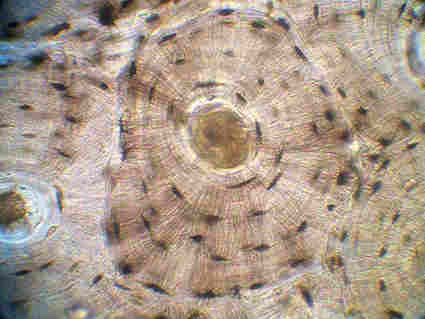 Beencellen (zwarte puntjes)
Harde tussencelstof
Bloedvat
Beenweefsel
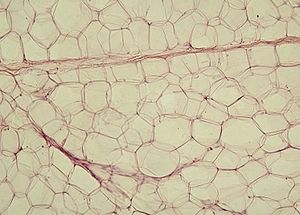 vetcel
Vetweefsel
Weefsels: voorbeelden
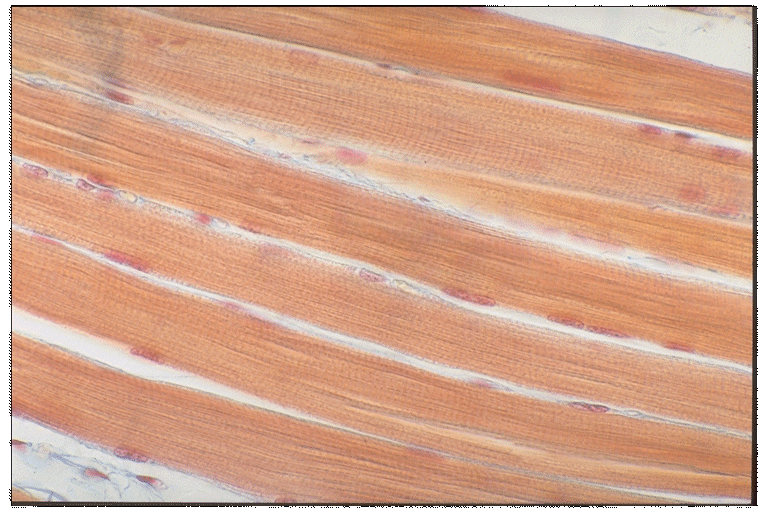 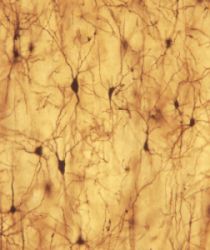 Spier-weefsel
Hersen-weefsel
Huid-weefsel
Plantenstengel, dwarsdoorsnede:
Veel verschillende soorten weefsel
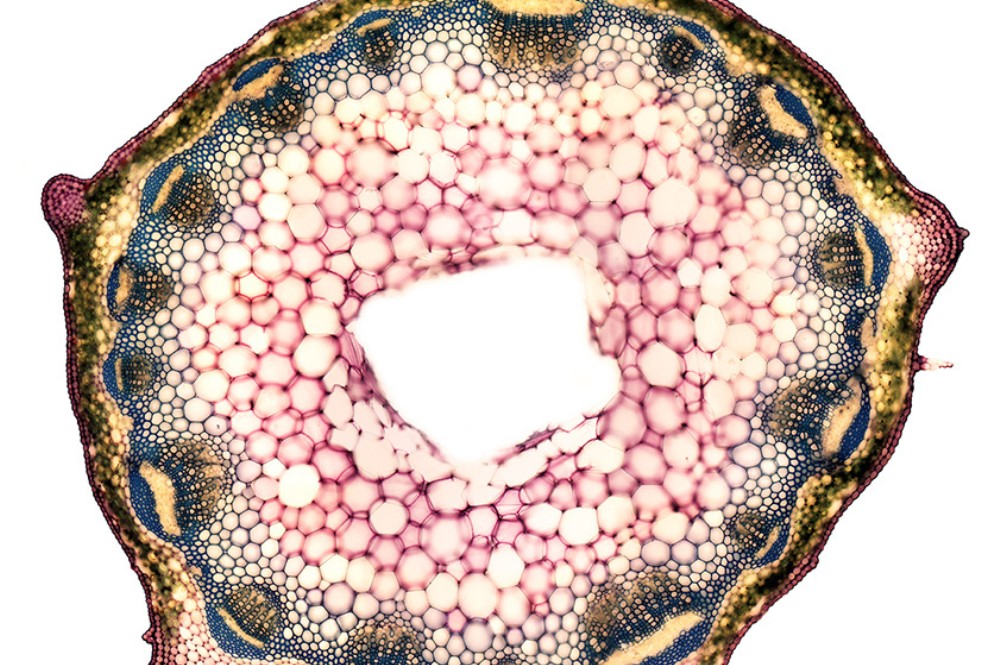 Plantencellen in een blad
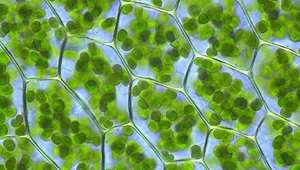 4. Organen
Een onderdeel van een organisme met een bepaalde taak. Bv. de hersenen of een spier.
Meestal bestaat een orgaan uit verschillende soorten weefsels.
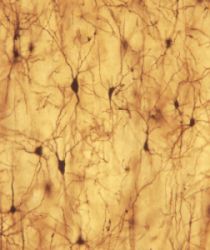 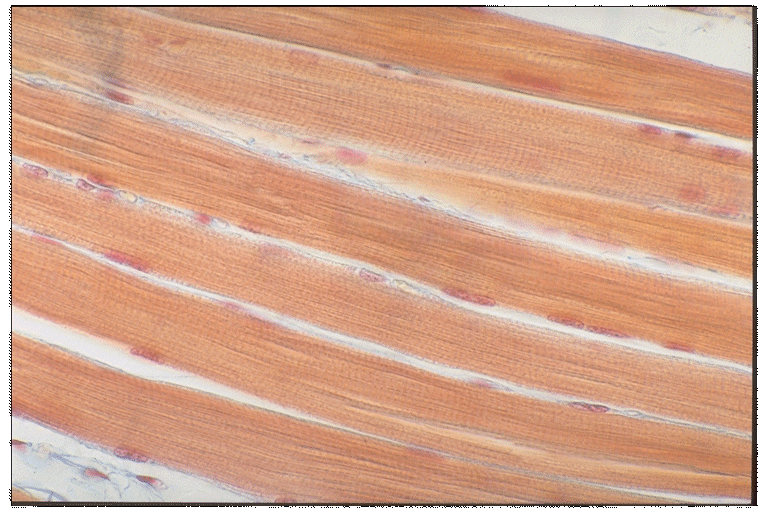 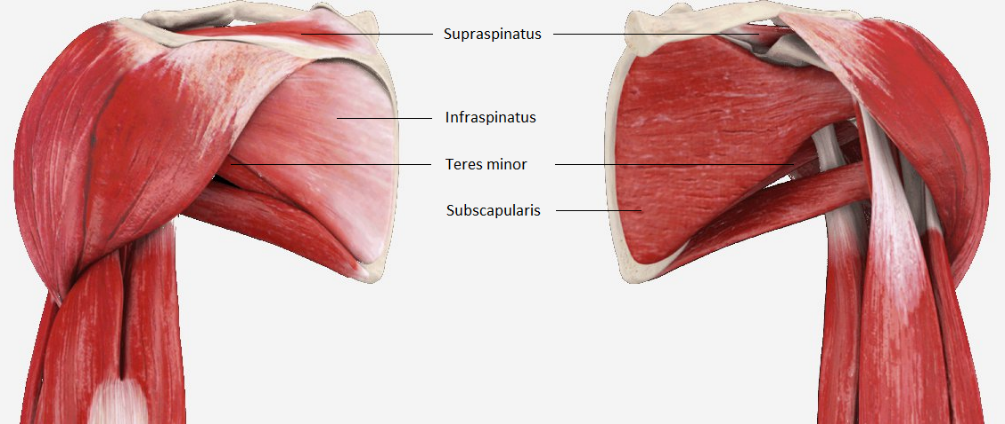 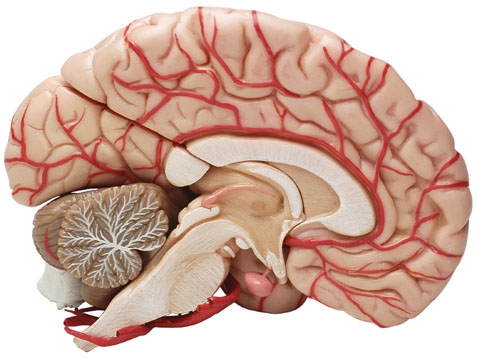 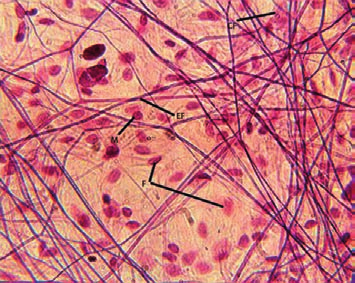 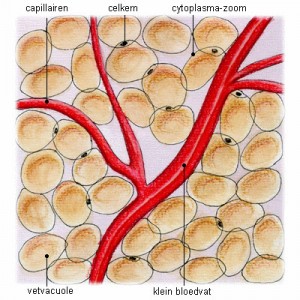 5. Organenstelsels
Organen die samenwerken aan een bepaalde taak. Bv. ademhalingsstelsel.
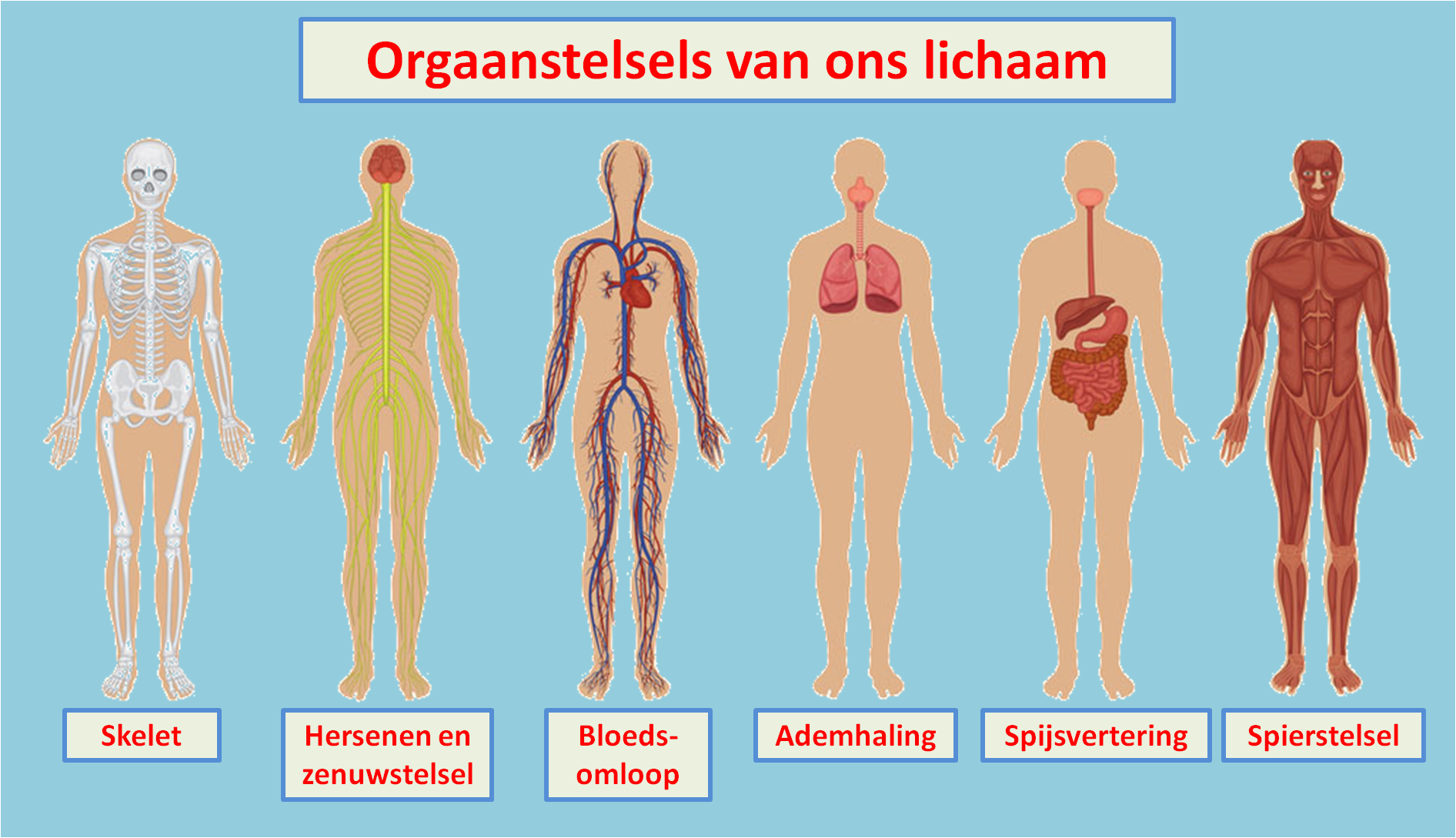 Filmpje: van cel tot organisme
In het engels!!

https://www.youtube.com/watch?v=QD3bF_Vy3w8
6+7. Organisme en populatie
Organisme = Een levend wezen
Voorbeelden: een beukenboom, een zeeleeuw, een salmonellabacterie enz. 

Als organismen van dezelfde soort met elkaar samenleven en zich voortplanten noem je die groep een populatie
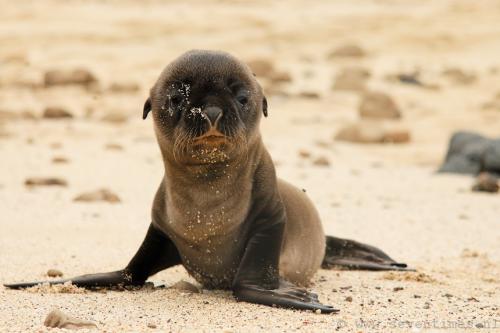 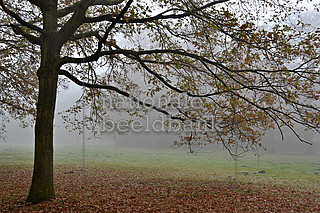 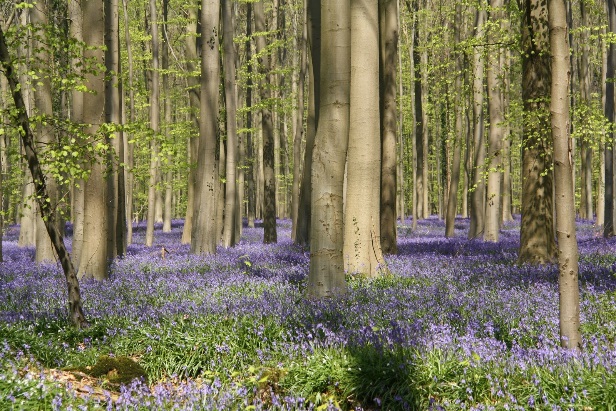 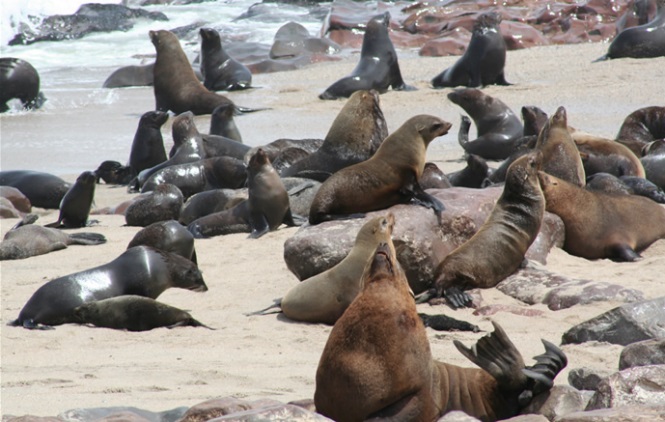 8. Ecosysteem
Een ecosysteem is een bepaald gebied met eigen omstandigheden (bepaalde temperatuur, regenval, wind, bodem enz.)  waarin verschillende populaties van organismen leven.
Voorbeelden: de woestijn, een heideveld, …..
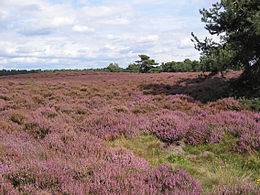 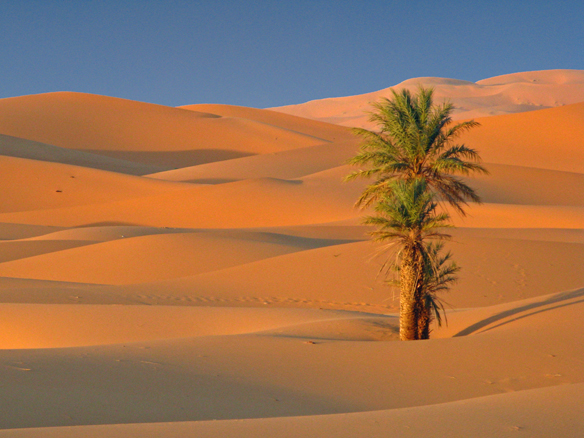 9. Biosfeer
Biosfeer: Het deel van de aarde waarin leven mogelijk is, dus alle ecosystemen samen.
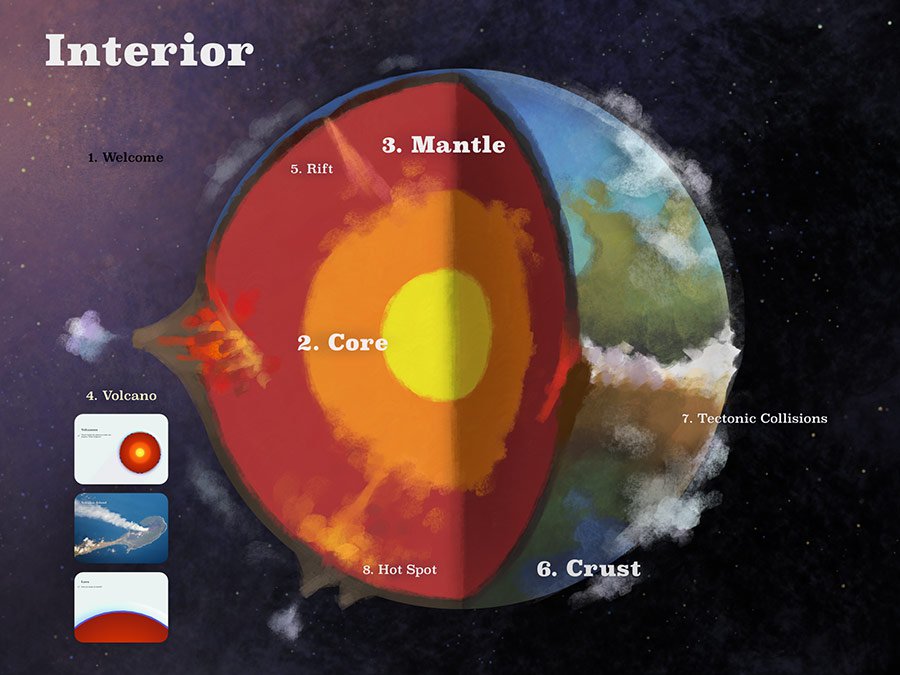 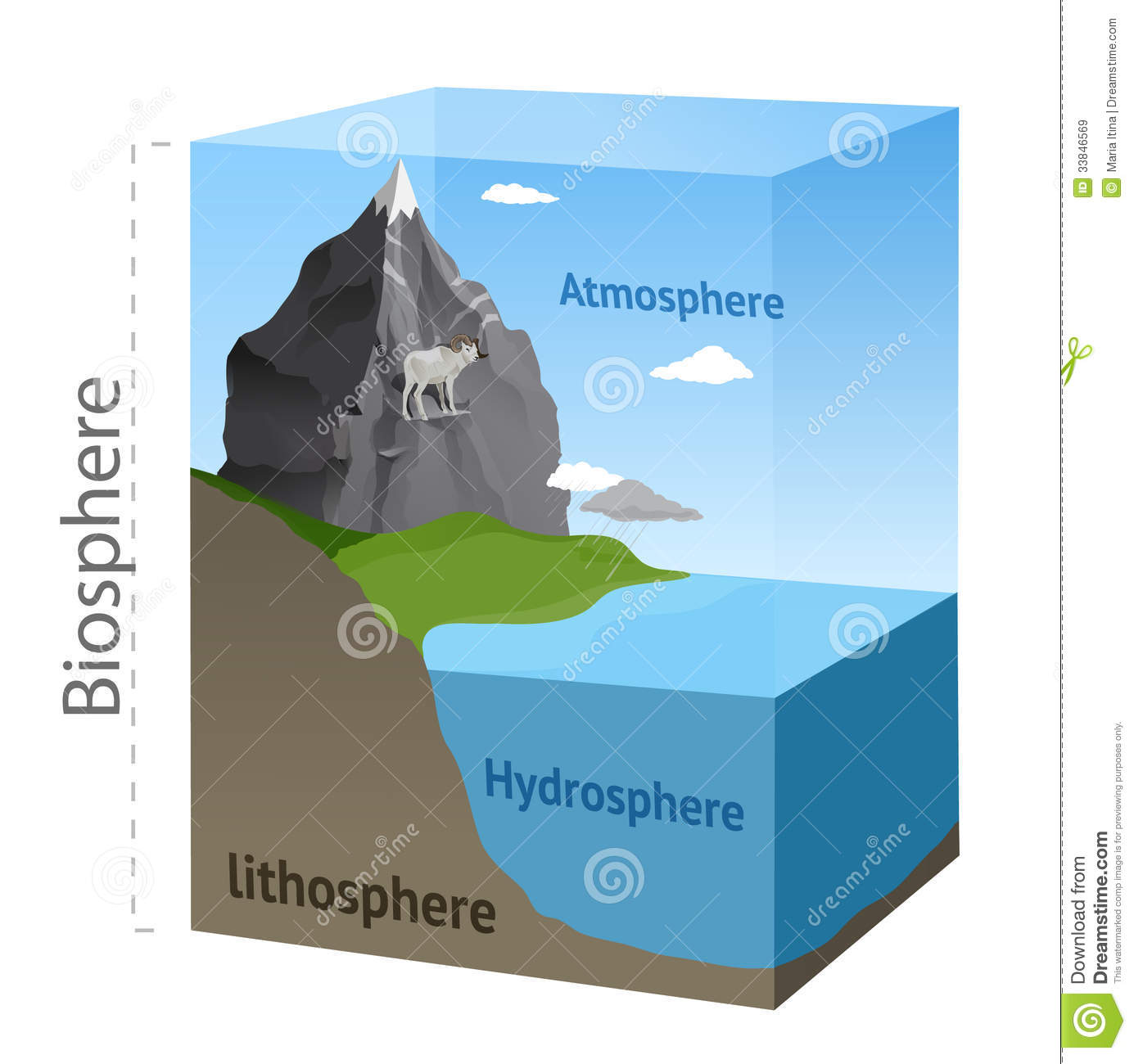 Even herhalen:
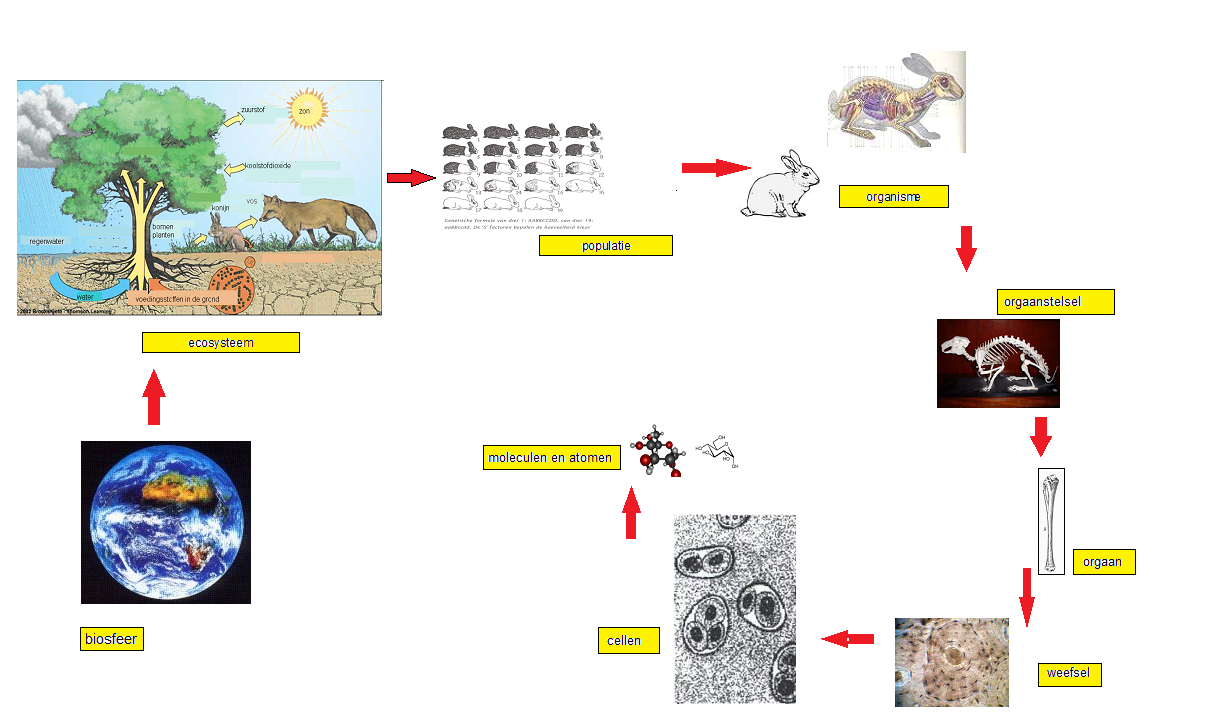 Zelf aan het werk:
Ga naar thema 3, basisstof 6.
Lees in de lesstof van blz.93 het middelste stukje: 
Begin bij: Biologen bestuderen leven op verschillende niveaus.
Stop na: .. aarde waar leven mogelijk is.

Bekijk+lees op blz. 94 afb. 23
Maak opdracht 23 (kies uit de niveaus van afb.23)
Maak opdracht 24a: vraag 1 en 2.